HVEM HJELPER BONDEN?
I mange situasjoner vil bonden føle seg ensom i sine oppgaver, og noen ganger kan ansvaret bli for stort. Da vil man trenge hjelp fra andre, for å få tilbake en god hverdag !
VI KAN HJELPE DEG !
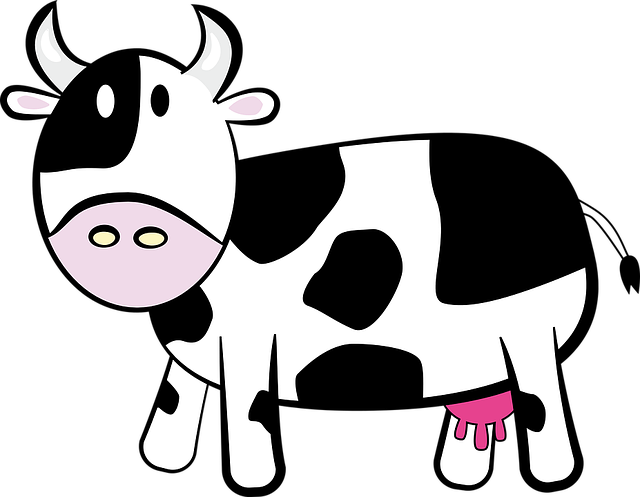 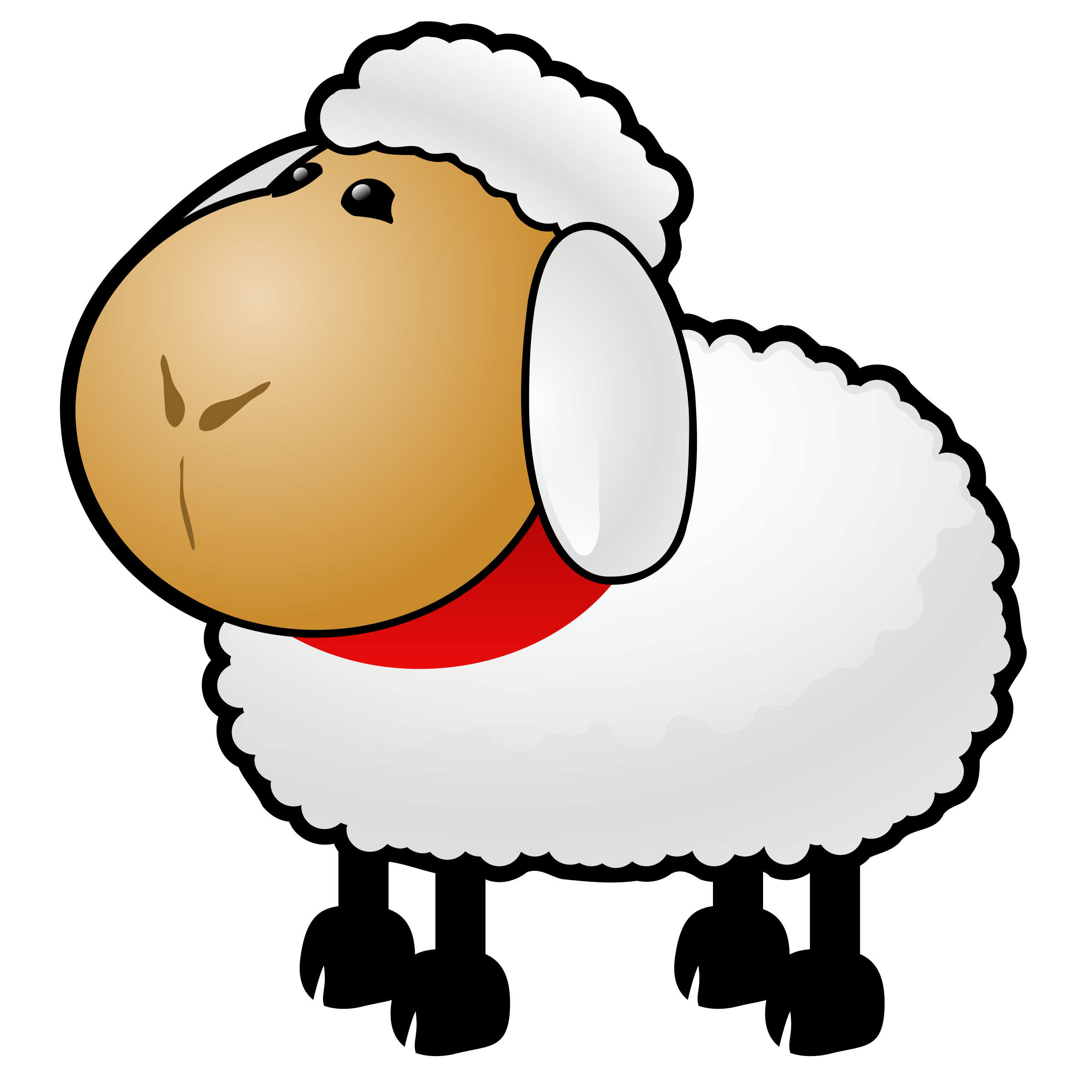 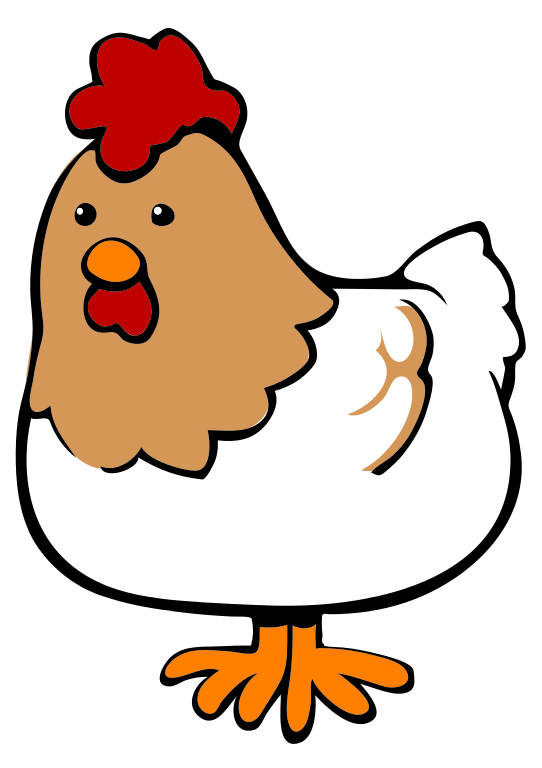 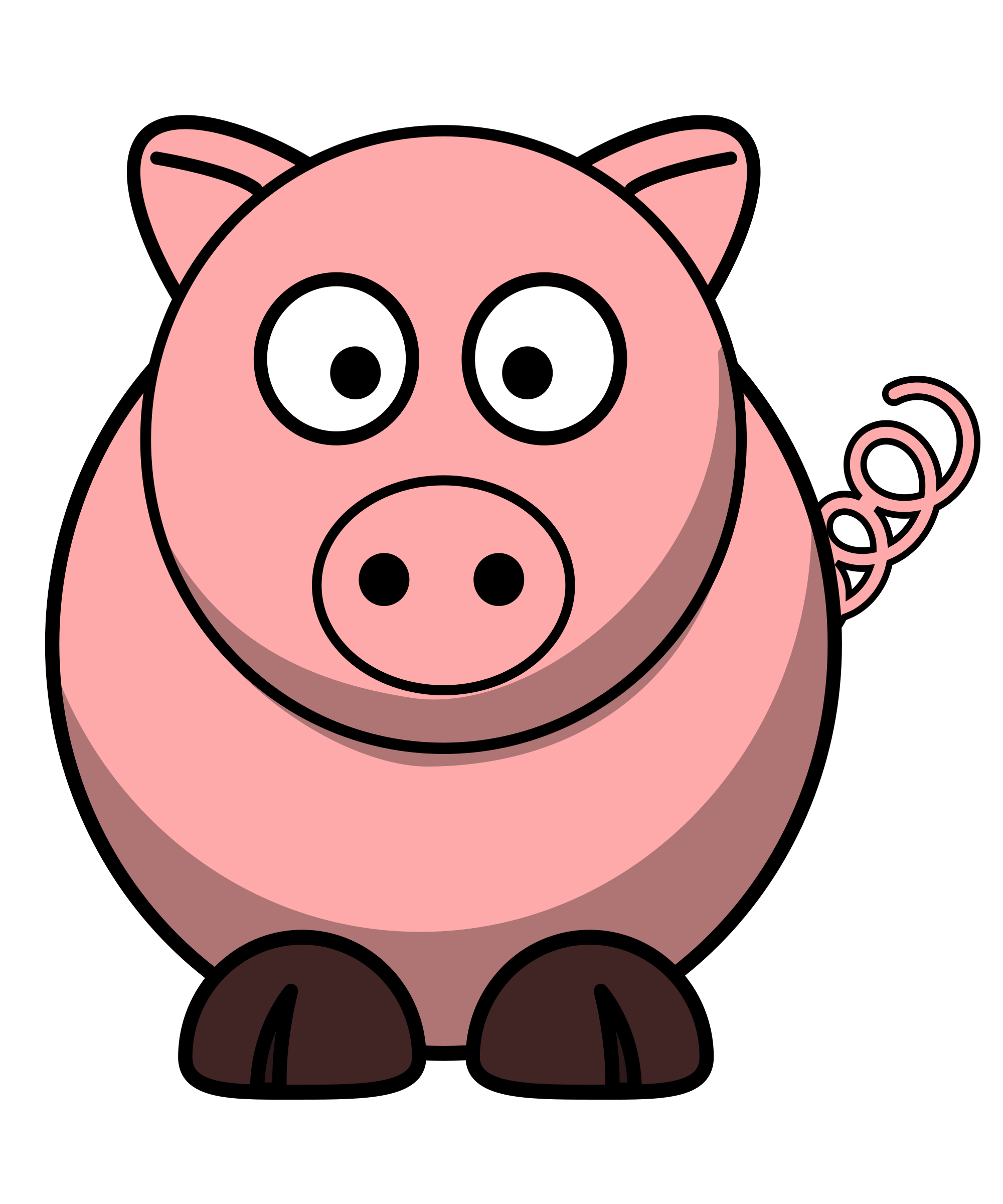 For øyeblikkelig hjelp: BRANN: 110 – POLITI: 112 – AMBULANSE: 113
FULLMAKT
 
 
Undertegnede, gir herved ____________________________________
fullmakt, til å snakke med følgende personer/ instanser om mine utfordringer/problemer:
 
__________________________________________________________
__________________________________________________________
__________________________________________________________
__________________________________________________________
__________________________________________________________
__________________________________________________________
__________________________________________________________
 
 
Fullmakten er gjeldende i fra dagens dato. 
 
_______________________		_______________________________		Sted og dato					                         	sign.
Bondens nettverk
Bakgrunn
Bønder vil kunne få sin andel av personlige utfordringer og livskriser. Noen eksempler på utfordringer som kan være krevende å håndtere midt oppi et krevende driftsopplegg for garden kan være helseproblem, rusproblem, økonomiske problem, samlivsbrudd, dødsfall i nær familie etc.
Aktørene i nettverket sin oppgave er å «fange opp» at bonden er utsatt for en krise, og hjelpe bonden til å få kontakt med aktuelt hjelpeapparat.
Aktørene i nettverket har som en del av nettverket taushetsplikt. 
Målet med «Bondens nettverk»:
Formidle informasjon om de hjelpetiltak som finnes både helse- og driftsmessig
Ufarliggjøre det å ta kontakt med tilgjengelig hjelpeapparat, både helse- og driftsmessig
Etablere rutiner for bedre oppfølging av gårdbrukere i faresonen både helse- og driftsmessig
Landbrukskontoret og Soknedal Bondelag har ansvar for å koordinere nettverket i Midtre Gauldal
Tanken er at bonden eller noen i bondens nærhet skal kontakte den i nettverket de kjenner eller har tillit til. Det er utarbeidet et fullmaktsskjema der bonden kan gi vedkommen fullmakt til å ta kontakt med andre i nettverket ved behov. Den enkelte aktør skal kunne hjelpe, eller kunne henvise til den eller de aktuelle innen nettverket.

Landbruksvikar
Gauldal og Røros landbrukstjenester har ansvaret for landbruksvikartjenesten i Midtre Gauldal. ved behov for avløser ved sykdom kontaktes Landbrukstjenester  på tlf. 72435565. Landbruksvikaren skal være en beredskap for alle gardbrukere uavhengig om de er medlem i landbrukstjenester eller ikke.

Godt bondevett
Nettsiden http://www.godtbondevett.no/ er en felles satsning på psykisk helse fra Norges Bondelag, Norges Bonde- og Småbrukarlag og Landbrukets HMS-tjeneste. Gjennom nettstedet vil aktørene øke oppmerksomheten og bevisstheten omkring hva som kan være med på å gjøre en forskjell i bondens hverdag.

Beredskap-/varslingsplan
Dersom det skjer en ulykke på gården eller bonden blir utsatt for akutt sykdom eller dødsfall er det viktig å ha en plan for hvem som skal varsles og hvem som kan kontaktes. På baksiden her er det laget et forslag til en slik plan. Den bør alle bønder fylle ut og ha tilgjengelig dersom noe uforutsett skulle skje.
Oppgi kontaktpersoner du stoler på, og som kan hjelpe til med å løse arbeidsoppgavene i en krisesituasjon.
Beredskap-/varslingsplan
Navn på gården:



Akutt telefonnummer:
Brann: 	110
Politi: 	112
Ambulanse: 113
Giftinformasjon:						22 59 13 00
Mattilsynet:							22 40 00 00
Arbeidstilsynet:						73 19 97 00

Viktige telefonnummer:
Støren dyreklinikk:	                     				 90 07 56 45
Midtre Gauldal kommune:				 72 40 30 00
Kirkens SOS:					            	 22 40 00 40
Mental helse:						        116 123 
Midtre Gauldal legekontor                                            72 43 03 20
Politi______________________________________       02800
Legevakt__________________________________        116117
DRIV HMS  Samarbeidspartner med NLR
 v/ Vibeke Glad                                                                 40 24 96 04


Kontaktpersoner:
____________________________________________________
____________________________________________________
____________________________________________________
____________________________________________________
____________________________________________________
____________________________________________________
____________________________________________________
____________________________________________________